TIẾT 2. BÀI 1.  THIẾT BỊ ĐÓNG CẮT VÀ LẤY ĐIỆN TRONG GIA ĐÌNH
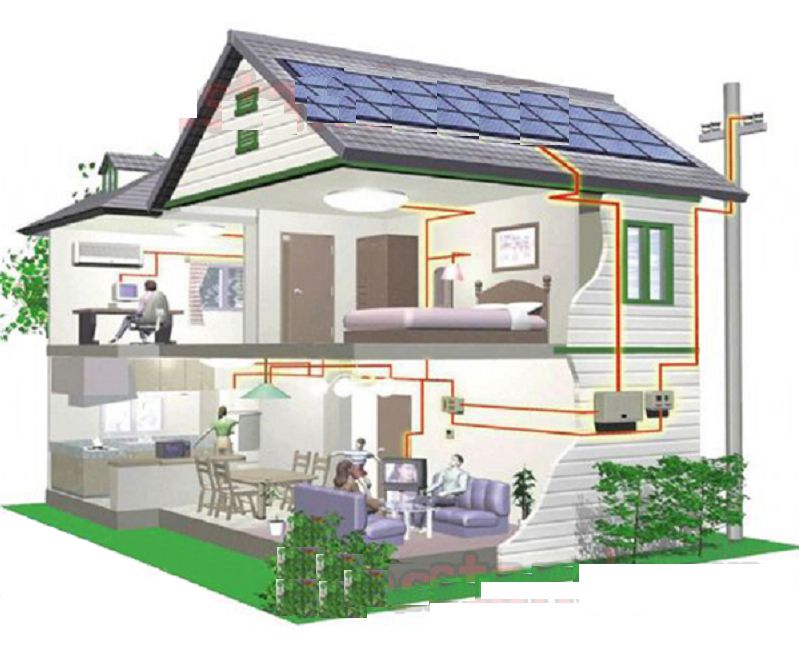 Quan sát Hình 1.1 và cho biết tên, tác dụng của những thiết bị trên bảng điện.
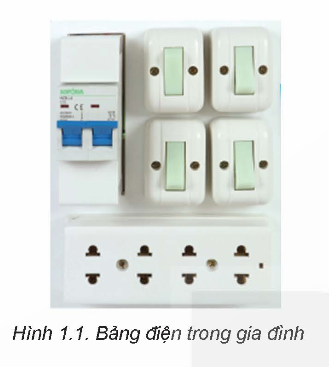 Quan sát Hình 1.1 và cho biết tên, tác dụng của những thiết bị trên bảng điện.
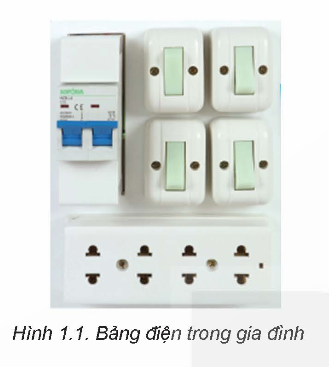 - Aptomat:bảo vệ mạng điện khỏi các nguy cơ như quá tải, ngắn mạch và rò điện, đảm bảo an toàn cho hệ thống điện và người sử dụng.
- Ổ điện: cung cấp nguồn điện cho các thiết bị điện gia đình như đèn, máy móc, công cụ, và các thiết bị điện khác.
? So sánh chức năng của aptomat với cầu dao. Từ đó, nêu ưu điểm của aptomat.
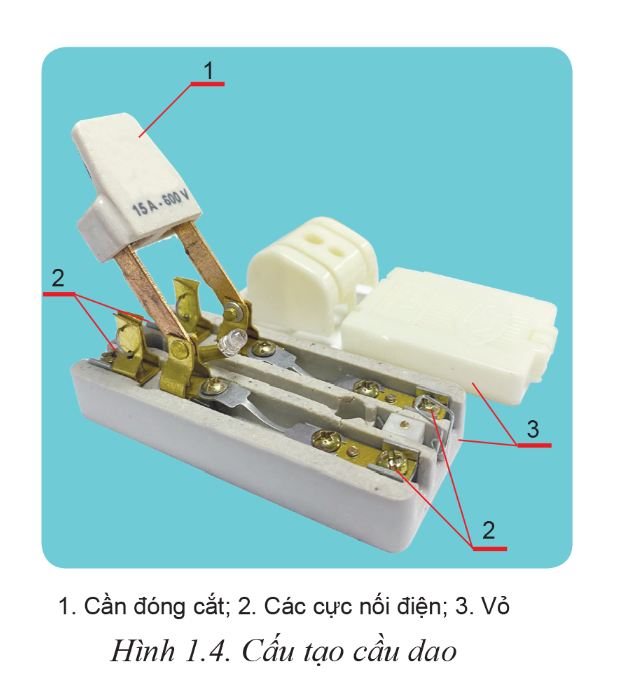 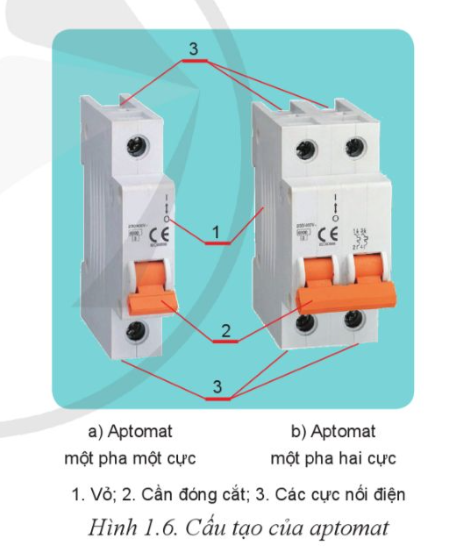 Cầu dao điện là thiết bị đóng cắt điện bằng tay có tác dụng đóng ngắt dòng điện khi mạch điện bị quá tải hoặc gặp phải tình trạng ngắn mạch, nhiệm vụ chủ yếu là phát hiện ra các lỗi xuất hiện trong mạch điện và ngắt mạch điện ngay khi tìm ra dấu hiệu lỗi đó.
Aptomat cũng là một loại sản phẩm của cầu dao điện. Tuy nhiên, aptomat là dạng thiết bị đóng cắt tự động khi sự cố mạch điện xảy ra trong hệ thống điện mà nó quản lý. Đó là có thể tự động đóng ngắt khi không may xảy ra các sự cố về điện trong mạch điện. Không như cầu dao, aptomat còn có khả năng khắc phục hiện tượng cháy nổ ở các thiết bị điện.
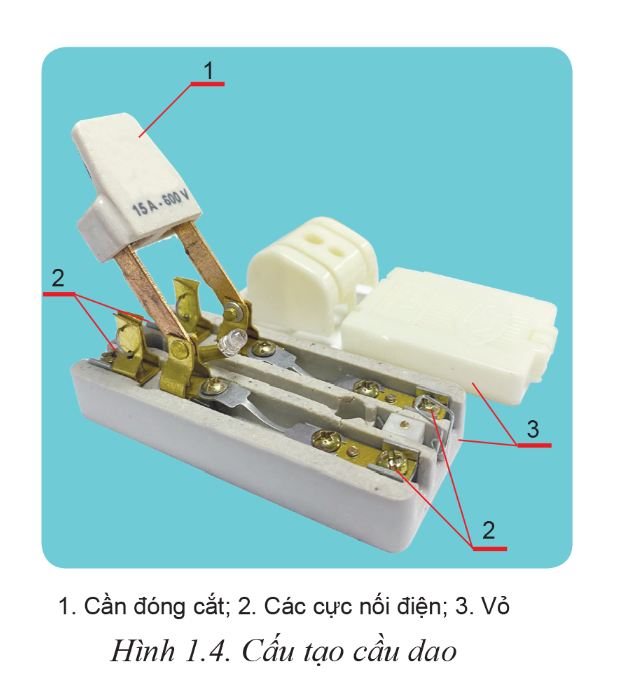 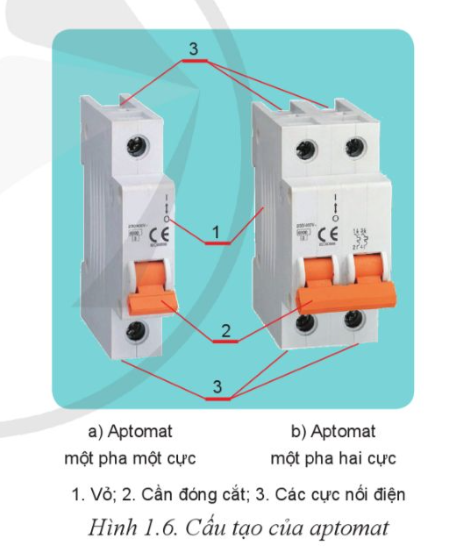 2. Quan sát Hình 1.4 và cho biết: Aptomat có cấu tạo gồm những bộ phận nào?
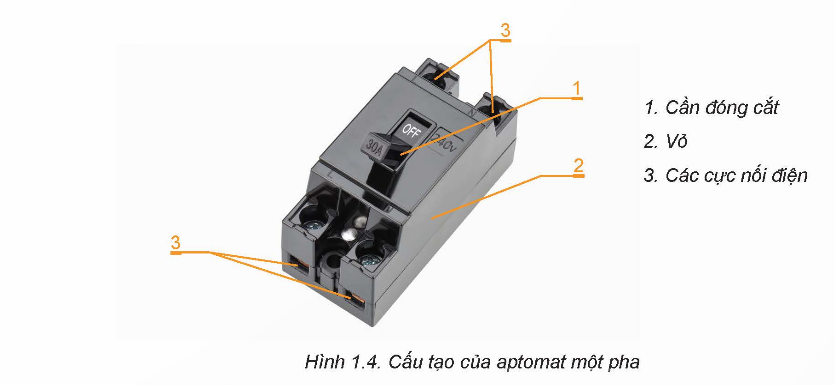 2. Quan sát Hình 1.4 và cho biết: Aptomat có cấu tạo gồm những bộ phận nào?
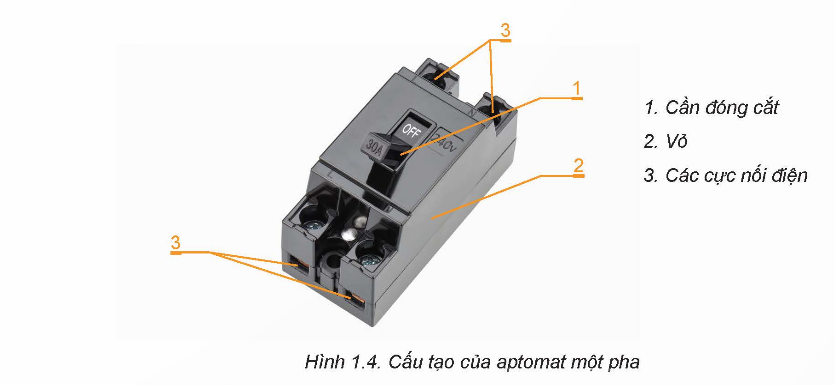 2. Aptomat cấu tạo gồm các bộ phận: vỏ, cần đóng cắt, các cực nối điện
3. Trên vỏ của aptomat có ghi 10 A - 240 V, giải thích ý nghĩa thông số kĩ thuật đó.
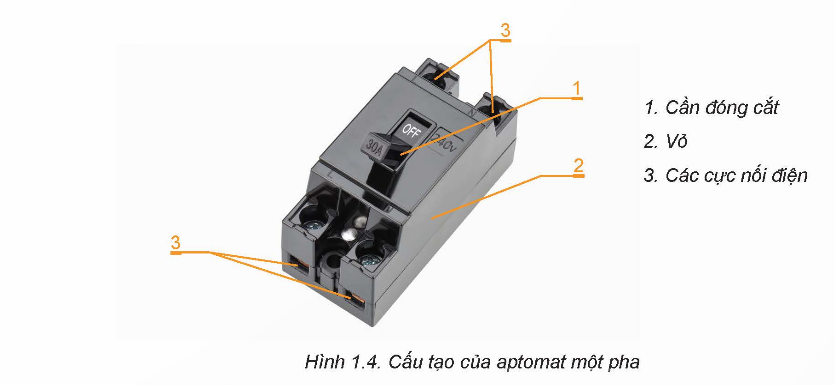 3. Trên vỏ của aptomat có ghi 10 A - 240 V, giải thích ý nghĩa thông số kĩ thuật đó.
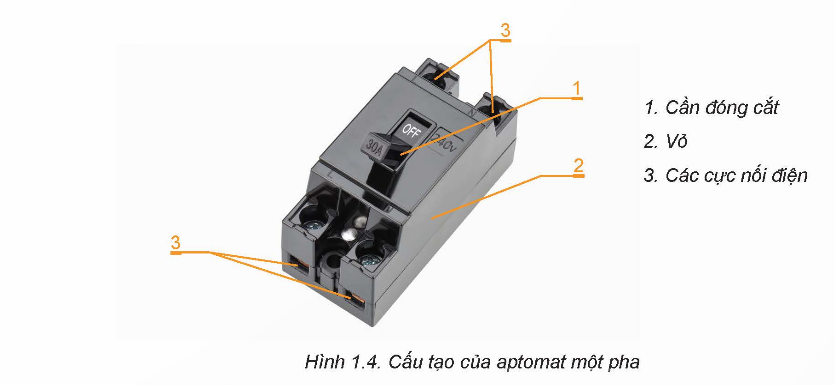 3.  Dòng điện định mức là 10 A, khi dòng điện vượt quá dòng điện định mức thì aptomat tự động cắt dòng điện để bảo vệ mạch điện, thiết bị và đồ dùng điện không bị hỏng.
- Điện áp định mức là 240 V.
3. Aptomat
a. Chức năng
Aptomat là thiết bị dùng để đóng cắt cho toàn bộ hoặc một phần mạng điện trong nhà, có chức năng tự đóng, cắt mạch điện khi gặp sự cố ngắn mạch hoặc quá tải.
b. Cấu tạo
Aptomat gồm các bộ phận chính: Vỏ, cần đóng cắt, các cực nối điện.
c. Thông số kĩ thuật
- Dòng điện định mức(A)
- Điện áp định mức(V)
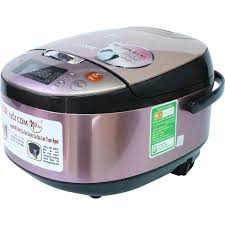 Kể tên một số đồ dùng điện trong gia đình thường lấy điện qua ổ cắm điện.
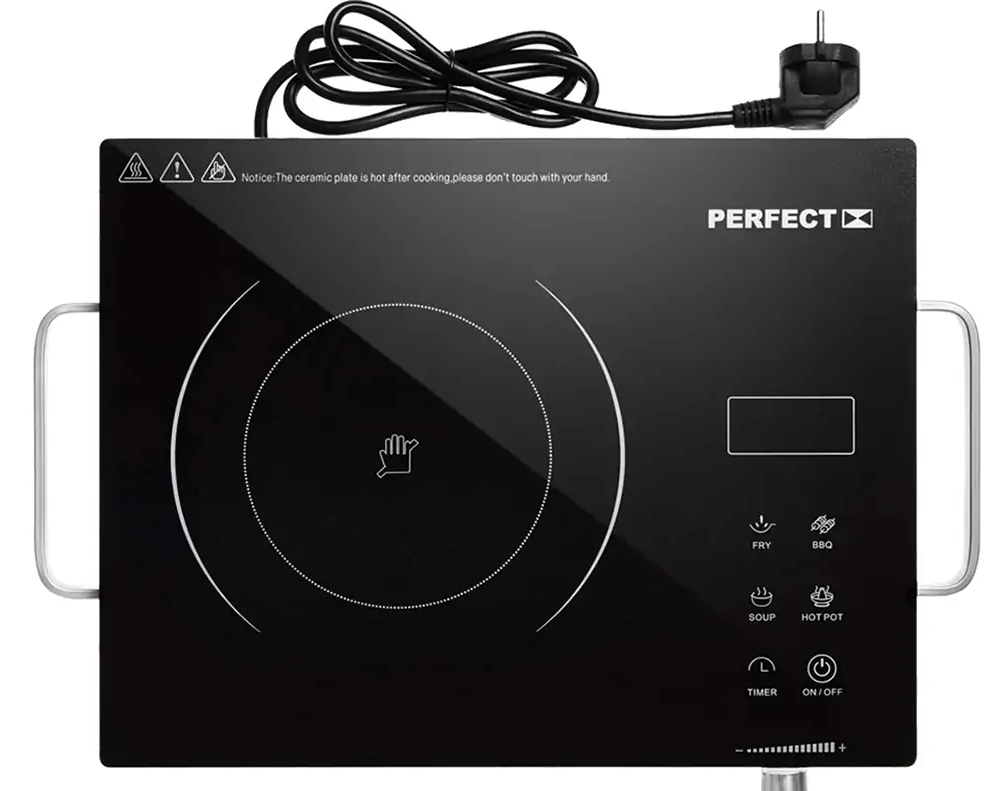 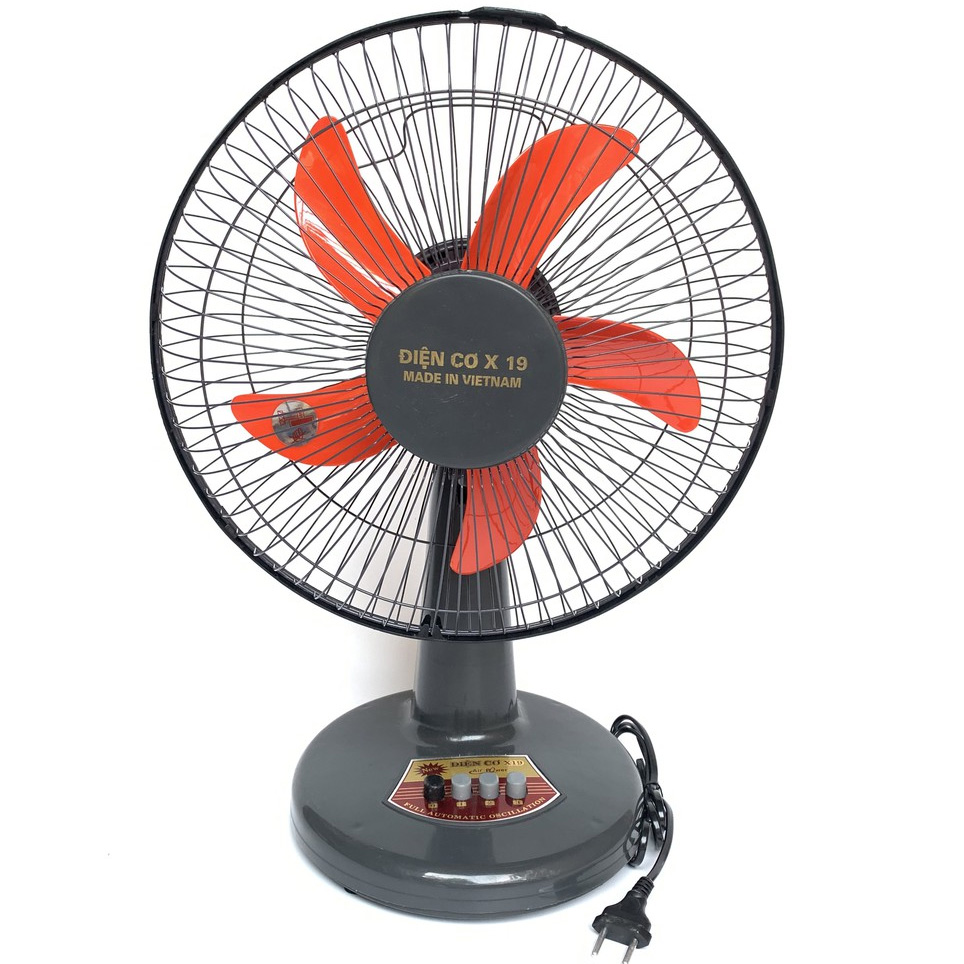 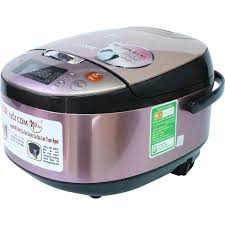 Kể tên một số đồ dùng điện trong gia đình thường lấy điện qua ổ cắm điện.
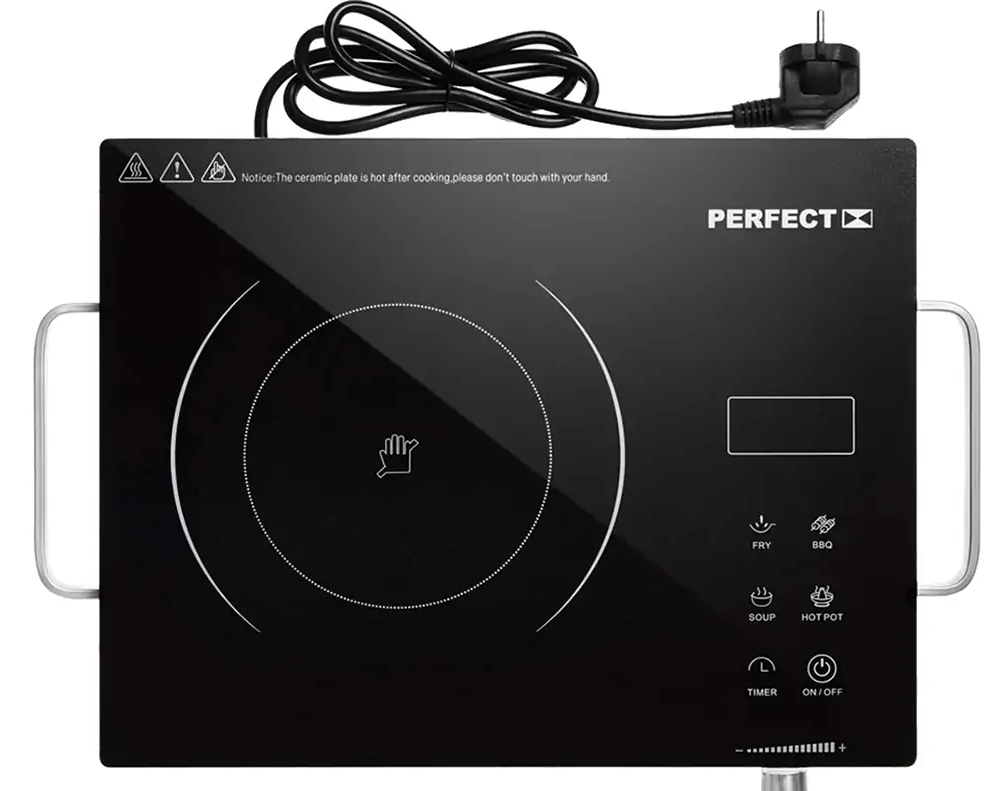 - Đèn điện: Các đèn trong nhà, bàn làm việc, đèn ngủ, đèn chùm, vv.
- Tivi và thiết bị giải trí: TV, loa, máy nghe nhạc,...
- Điện gia dụng như tủ lạnh: Tủ lạnh, máy giặt, máy sấy, máy hút bụi, quạt, vv.
- Thiết bị nhà bếp: Bếp điện, lò vi sóng, lò nướng, ấm đun nước, máy xay sinh tố, vv.
- Thiết bị nấu ăn: Nồi cơm điện, ấm đun nước, lò vi sóng, lò nướng, vv.
- Thiết bị làm việc từ xa: Máy tính, máy in, máy quét,...
- Thiết bị cá nhân: Sấy tóc, ủi, máy cạo râu, máy làm tóc, vv.
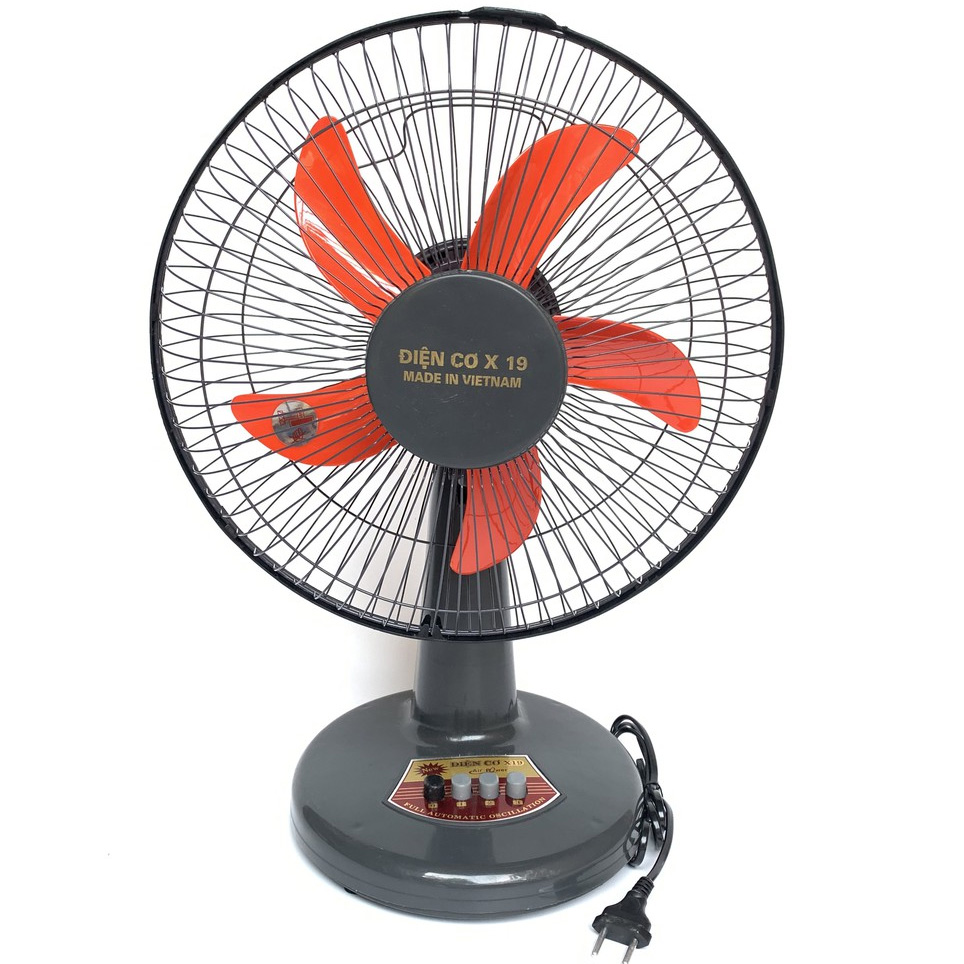 2. Quan sát Hình 1.5 và cho biết: Ổ cắm điện có cấu tạo gồm những bộ phận nào?
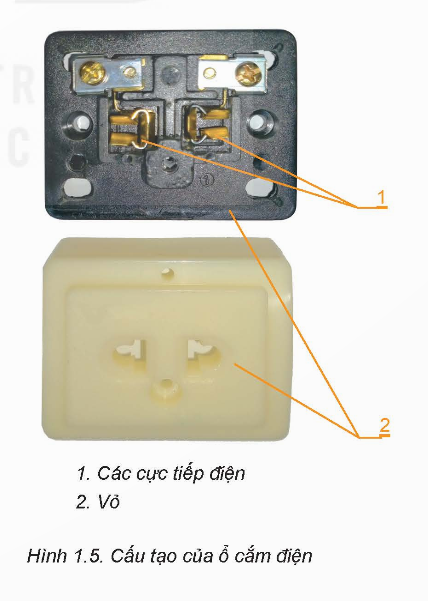 2. Quan sát Hình 1.5 và cho biết: Ổ cắm điện có cấu tạo gồm những bộ phận nào?
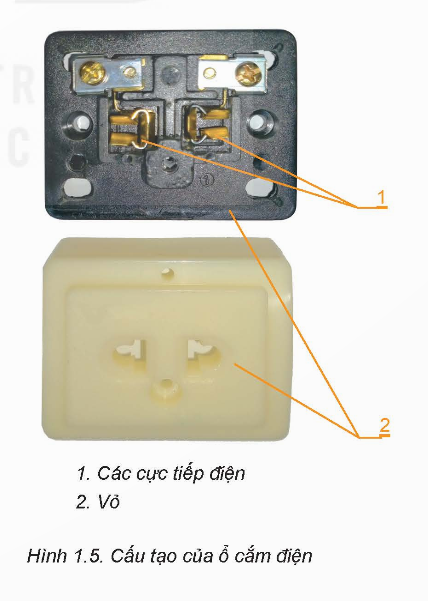 2. Ổ cắm điện cấu tạo gồm các bộ phận: vỏ, các cực tiếp điện.
- Vỏ: bằng nhựa, sứ
- Cực tiếp điện: Làm bằng đồng.
3. Trên vỏ ổ cắm điện kéo dài có ghi 15 A - 250 V, giải thích ý nghĩa thông số kĩ thuật đó.
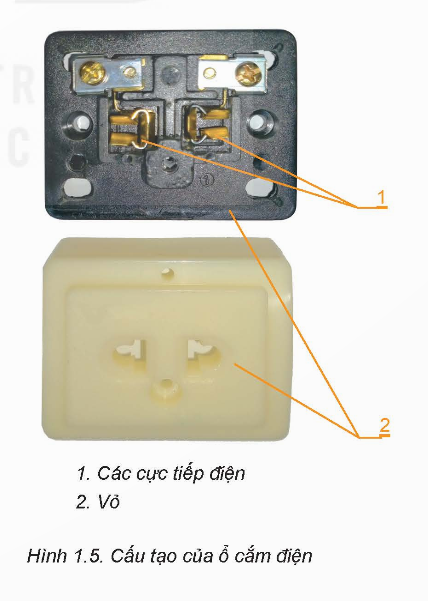 3. Trên vỏ ổ cắm điện kéo dài có ghi 15 A - 250 V, giải thích ý nghĩa thông số kĩ thuật đó.
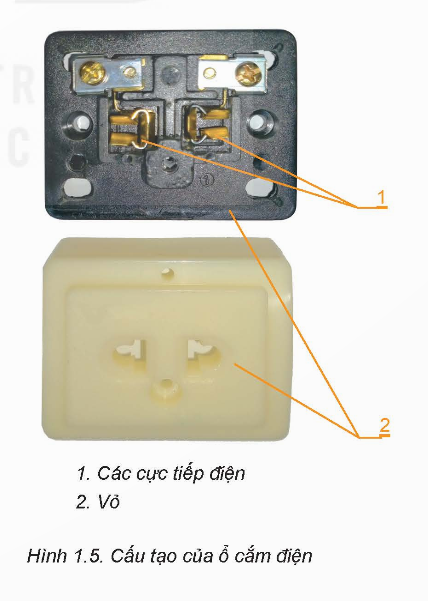 3.15A: Dòng điện định mức
250V: Điện áp định mức
Ổ cắm điện
a. Chức năng
Ổ cắm điện dùng để lấy điện cho các đồ dùng điện.
b. Cấu tạo
Ổ cắm điện gồm các bộ phận chính: vỏ và các cực tiếp điện.
c. Thông số kĩ thuật
- Dòng điện định mức(A)
- Điện áp định mức(V)
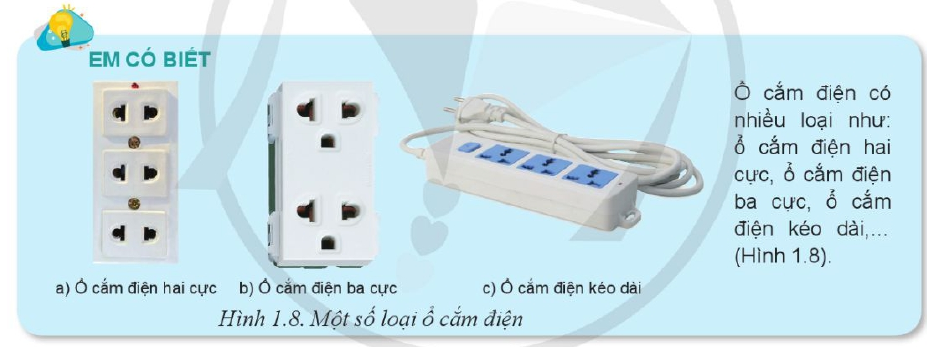 LUYỆN TẬP
1.Hãy mô tả cấu tạo và đọc thông số kĩ thuật của một Aptomat, một ổ cắm điện.
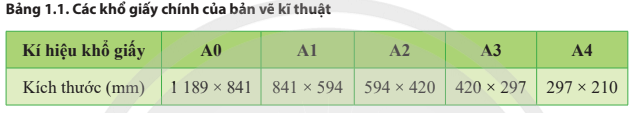 VẬN DỤNG
1.Quan sát và nhận biết các thiết bị đóng cắt và lấy điện trong gia đình em.
2. Tìm hiểu và chia sẻ thông tin về chức năng, cấu tạo, thông số kĩ thuật của aptomat chống rò (giật) trong gia đình em?
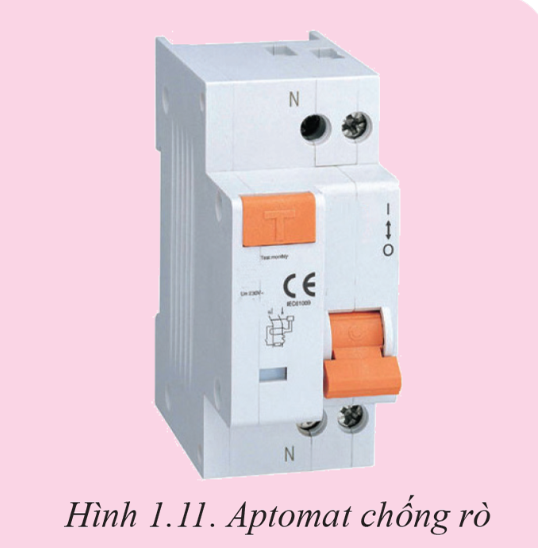 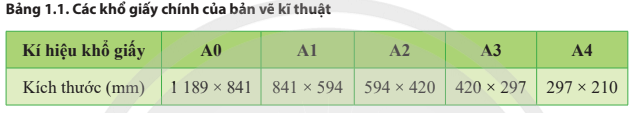 2. Aptomat chống rò (hay còn gọi là aptomat cắt rò) là một loại thiết bị điện quan trọng được sử dụng trong gia đình để bảo vệ người dùng khỏi nguy cơ rò điện, giúp giảm thiểu nguy cơ tai nạn và bảo vệ hệ thống điện khỏi hỏng hóc. Dưới đây là thông tin về chức năng, cấu tạo và thông số kỹ thuật của aptomat chống rò:
Chức năng:
- Aptomat chống rò hoạt động như một bộ cảm biến dòng rò, phát hiện sự cố rò điện (giật điện) trong mạch điện.
- Khi phát hiện dòng rò điện vượt quá mức an toàn, aptomat sẽ tự động ngắt mạch, cắt nguồn điện để ngăn chặn nguy cơ giật điện cho người sử dụng.
Cấu tạo:
- Aptomat chống rò thường bao gồm hai phần chính: cảm biến dòng rò và bộ cắt ngắt mạch.
- Cảm biến dòng rò được thiết kế để cảm nhận sự khác biệt giữa dòng điện vào và dòng điện ra. Khi có sự cố rò điện, dòng điện này sẽ không trùng khớp và cảm biến sẽ kích hoạt bộ cắt ngắt mạch.
- Bộ cắt ngắt mạch sẽ ngắt mạch điện, ngăn chặn dòng điện tiếp tục lưu thông qua mạch và bảo vệ người sử dụng khỏi nguy cơ giật điện.
Thông số kỹ thuật:
- Công suất chịu tải: Thường từ 6A đến 63A, tùy thuộc vào nhu cầu sử dụng của gia đình.
- Điện áp định mức: Thường là 250V, phù hợp với hệ thống điện trong gia đình thông thường.
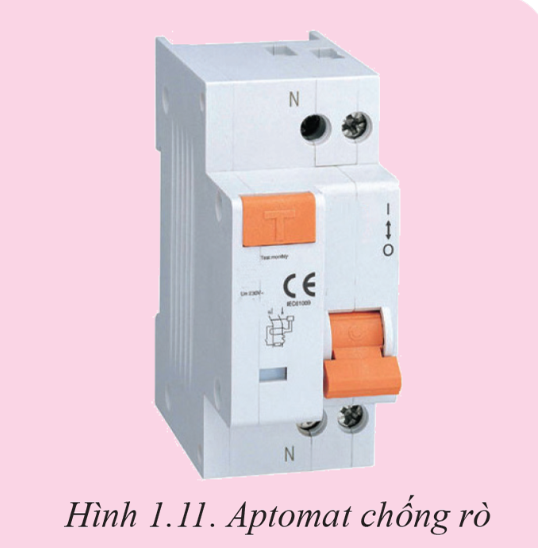 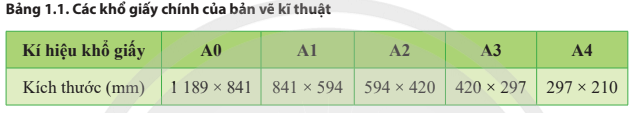 HƯỚNG DẪN VỀ NHÀ
- Học thuộc các nội dung kiến thức về aptomat và ổ điện.
Đọc trước nội dung mục II. Thiết bị lấy điện của bài 1.